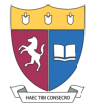 Certificate in Digital Applications – Level 02
Multimedia Showcase – DA202
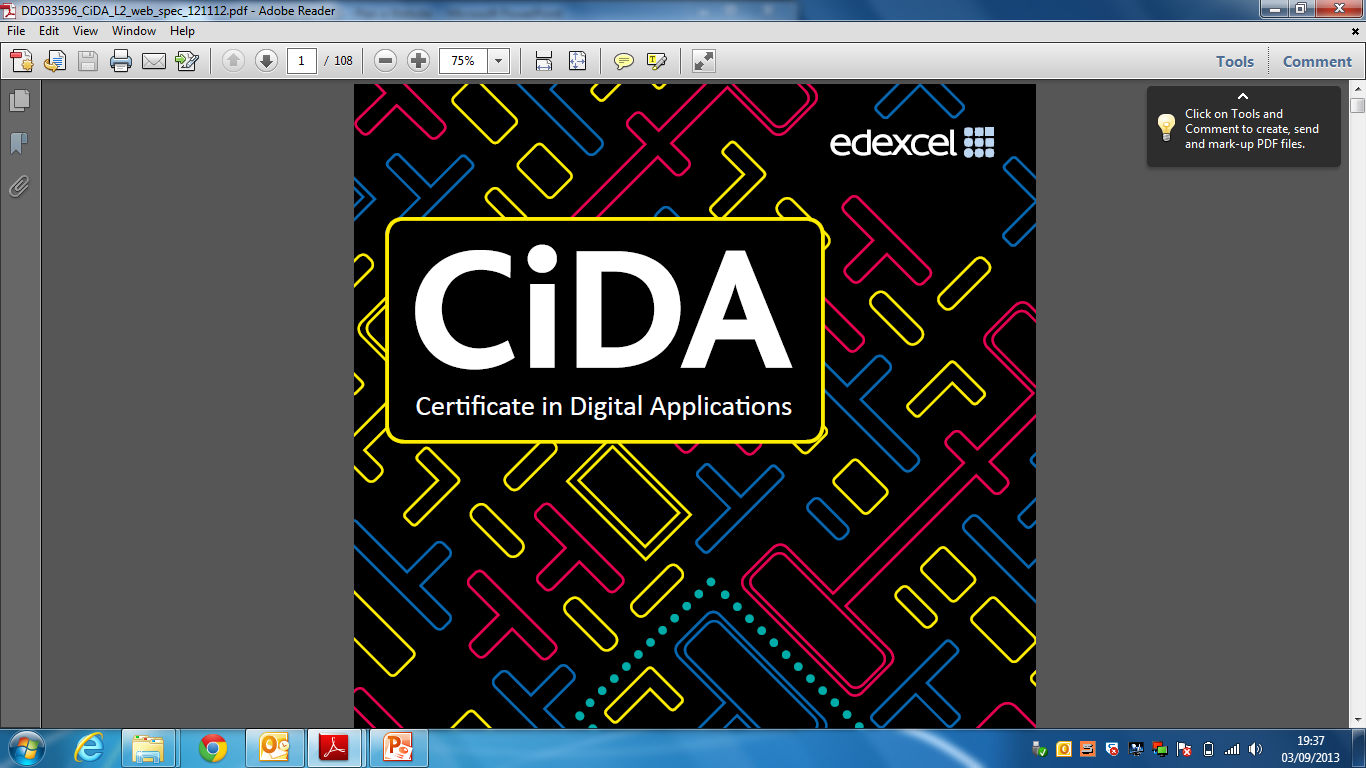 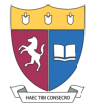 Unit 02 – One World Scenario - DA202
ICT Dept
Assignment Scenario
Assignment
Checklist
LO1
LO2
LO3
LO4
LO5
LO6
CLIENT PROPOSAL – prepared by One World production company
One World is an online project for young people around the world. To take part, each young person must contribute a multimedia showcase of their local community. They will then be able to access other showcases from around the world.
 You must produce a showcase for the One World Project that gives an idea of what it is like to live in your community.
 You will create a multimedia showcase that consists of:
a splash screen
a navigation screen 
a short movie clip
an original video clip
an animation.
Assignment Scenario
Assignment
Checklist
LO1
LO2
LO3
LO4
LO5
LO6
One World Overview:
You will create a multimedia showcase that consists of:
a splash screen - this will be a flash animation or hotspot linked image and introduction screen that captures the attention of the user that locates your community within the world
a navigation screen – this will include a range of navigation features.
a short movie clip – this must be a short movie showing aspects of life in your community
A movie clip – showing aspects of life in your community. 
A video clip - featuring an aspect of community life that interests you. For example, a youth club, a local campaign or a festival.
Learning Outcome 2 – Assignment
You need to complete the following tasks in order to effectively create a working proposal for your client..
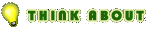 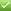 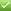 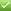 Learning Outcome 2 – Task 1
‘One World’  looking to preview  your work and production evidence to decide which proposal to showcase.
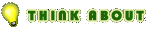 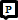 Learning Outcome 2 – Task 2
‘One World’  looking to preview  your work and production evidence to decide which proposal to showcase.
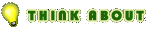 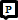 Learning Outcome 2 – Task 3
‘One World’  looking to preview  your work and production evidence to decide which proposal to showcase.
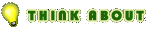 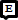 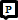 Learning Outcome 2 – Task 4
‘One World’  looking to preview  your work and production evidence to decide which proposal to showcase.
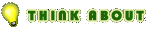 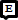 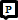 Learning Outcome 2 – Task 5
‘One World’  looking to preview portfolios of production evidence to decide which proposal to work with.
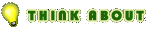 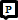 Learning Outcome 2 – Task 6
‘One World’  looking to preview portfolios of production evidence to decide which proposal to work with.
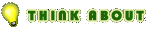 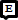 LO2 – Assessment (P, M, D)